Т
А
М
А
Е
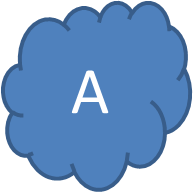 И
М
Т
К
Здруживање сабирака
Други  разред
Три броја можемо сабрати 
на три начина :
Први начин:
(15 + 10) + 5 = 25 + 5 = 30
Други начин:
15 + (10 + 5) = 15 + 15 = 30
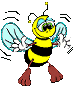 Трећи  начин:
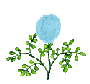 (15 + 5) +10 = 20 + 10 = 30
Напиши збир бројева 60,20 и 10!
или овако,
или овако!
Oвако,
(60+20)+10 =60+(20+10)=(60+10)+20
Заграде нам помажу.
А резултат ће увек бити исти!
+
+
+
+
+
+
Резултат
је исти!
К Р А Ј !